Freshwater
Starter: Why do we study freshwater?
The hydrological cycle
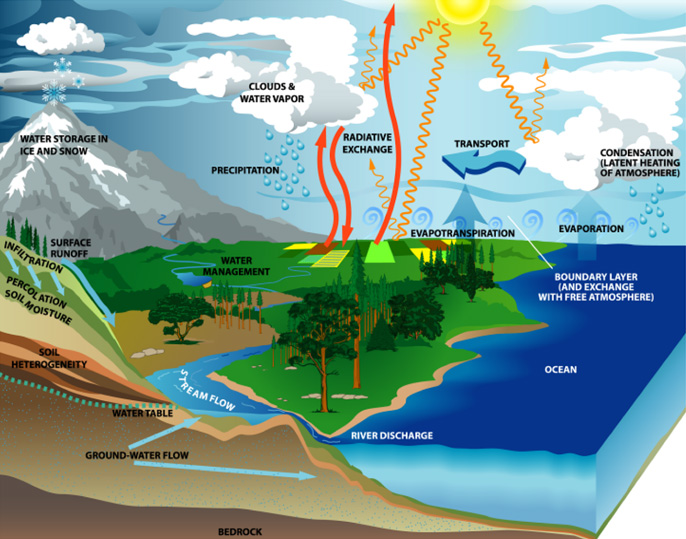 Inputs - precipitation including rain and snow, and solar energy for evaporation.
Outputs - evaporation and transpiration from plants (evapotranspiration), runoff into the sea, percolation of water into underlying rock strata.
Stores - puddles, rivers, lakes (surface storage), soil, groundwater storage and water stored in vegetation.
Transfers or Flows - infiltration, Percolation, overland flow, through flow, groundwater flow.
Systems Theory-Hydrological Cycle [closed]
Demo: Make notes on system theory.
Learning objectives: To Examine the inputs, outputs, stores and transfers of the hydrological cycle. Discuss the causes and consequences of the changing balance between water stored in oceans and ice.
An aspect of systems theory can be used to explain the hydrological cycle. Systems can be classified into three types:
Isolated: no input or output of energy, the universe is an example of this.

Closed: there is input, output and transfer of energy but not of matter or mass - a planet for example.

Open: inputs and outputs of both energy and matter. Most environmental systems are examples of open systems.
When inputs and outputs of the system are balanced, they are said to be in dynamic equilibrium, because in reality most basins are continuously changing to reach, but rarely achieving balance.
The Drainage Basin
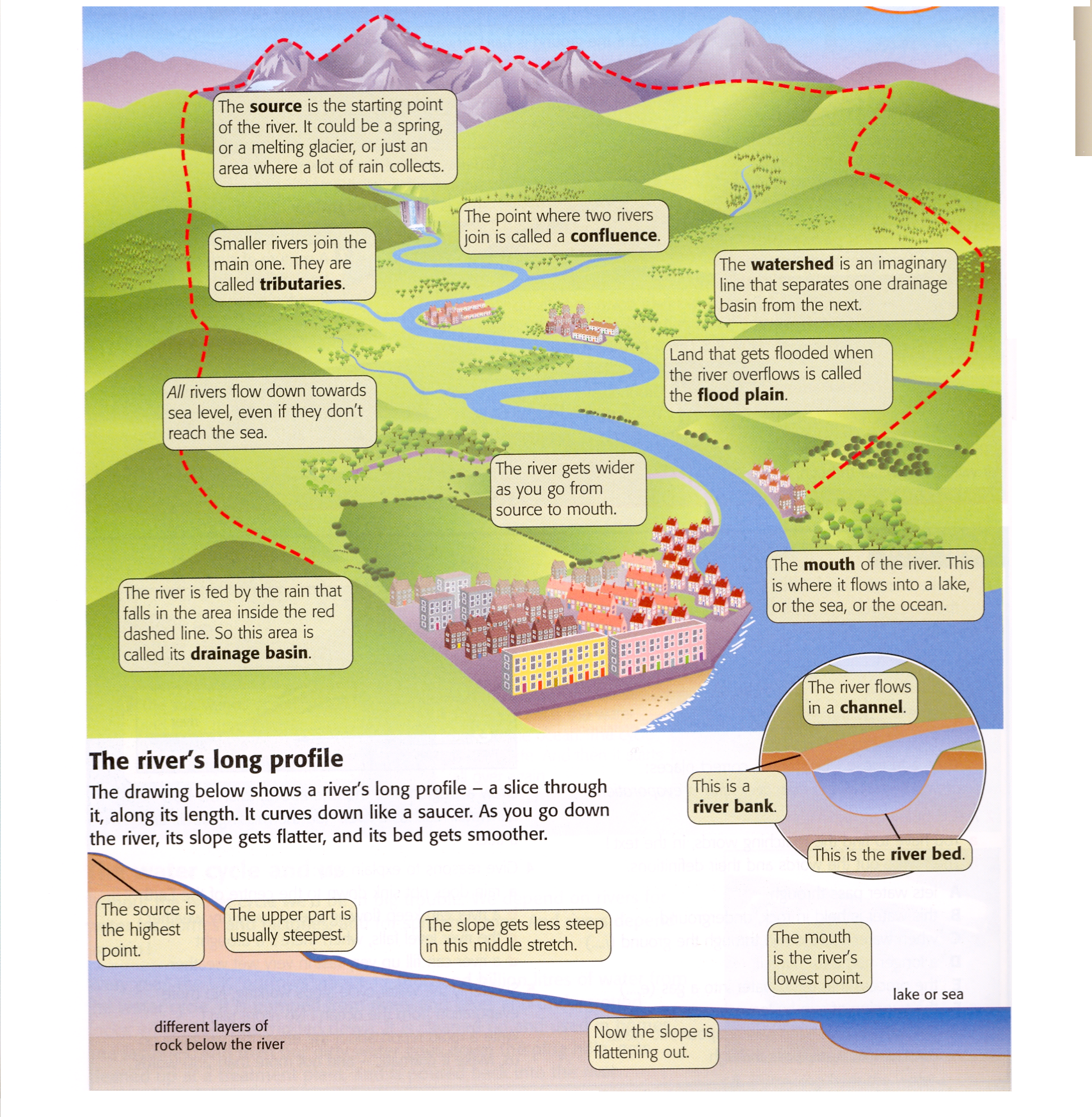 Key Terms Quiz
Demo: Match the term with the definition.
Source
The point where two rivers meet.
Tributary
Imaginary line that separates one  drainage basin from the           next.
Confluence
The starting point of the river.
Land that gets flooded when the river overflows.
Watershed
Flood plain
A bend in a River.
Mouth
The river flows into a lake or the sea.
A river which joins a larger river.
Meander
Key Terms Quiz
Demo: Match the term with the definition.
Source
The point where two rivers meet.
Tributary
Imaginary line that separates one  drainage basin from the           next.
Confluence
The starting point of the river.
Land that gets flooded when the river overflows.
Watershed
Flood plain
A bend in a River.
Mouth
The river flows into a lake or the sea.
A river which joins a larger river.
Meander
Spotting these on a Map
Demo: Label the following 6 geographical features found on the map. The Mouth/A Tributary/ The Watershed/The Catchment/ A confluence and the Source.
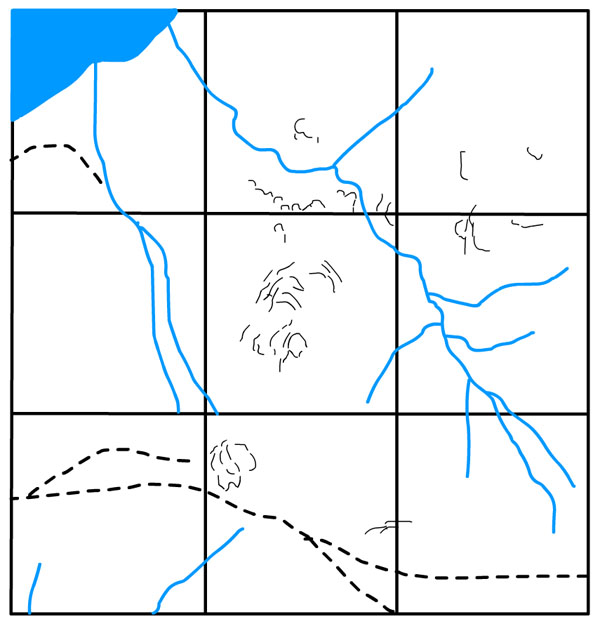 Spotting these on a Map
Tributary 
A river which joins a larger river.
Mouth
Where the river flows into the sea, or sometimes a lake.
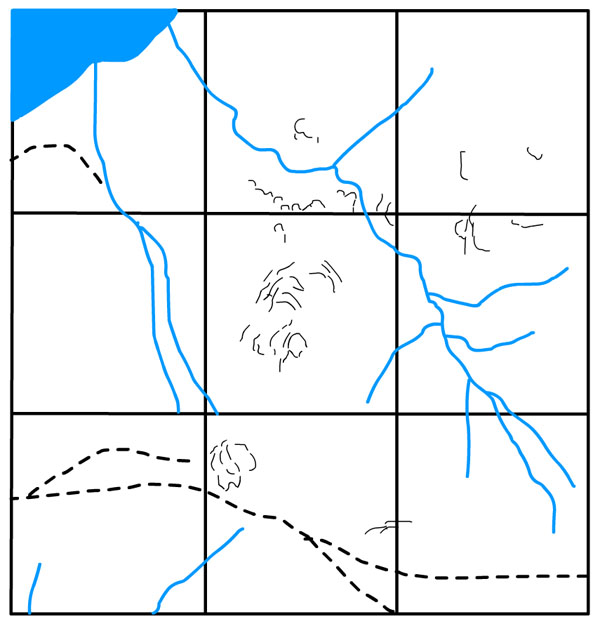 Catchment
The area from which water drains into a particular drainage basin.
Watershed 
The boundary dividing one drainage basin from another- a ridge of high land.
Source
The upland area where the river begins.
Confluence
The point at which two rivers join.
Spotting these on a Map
Mouth
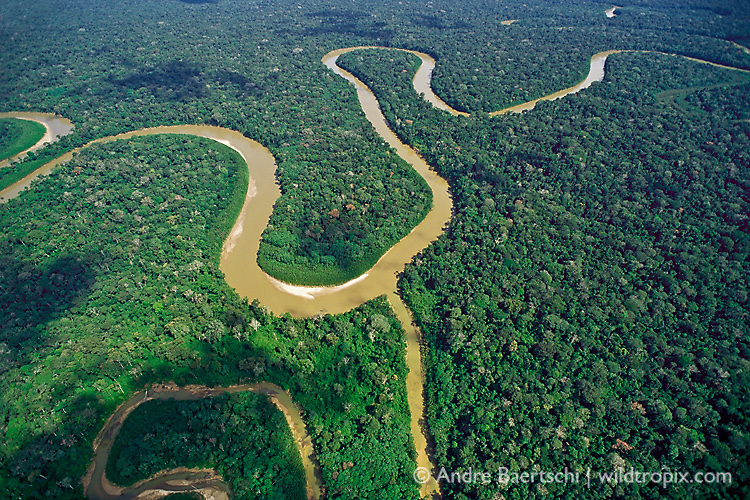 Tributary
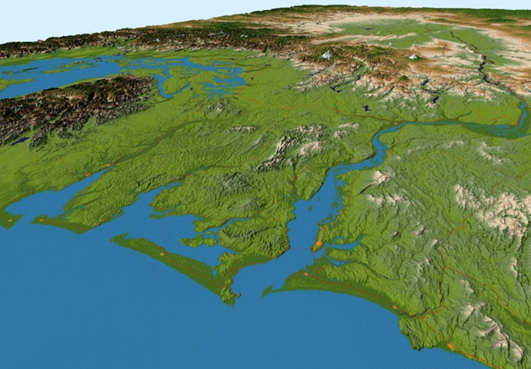 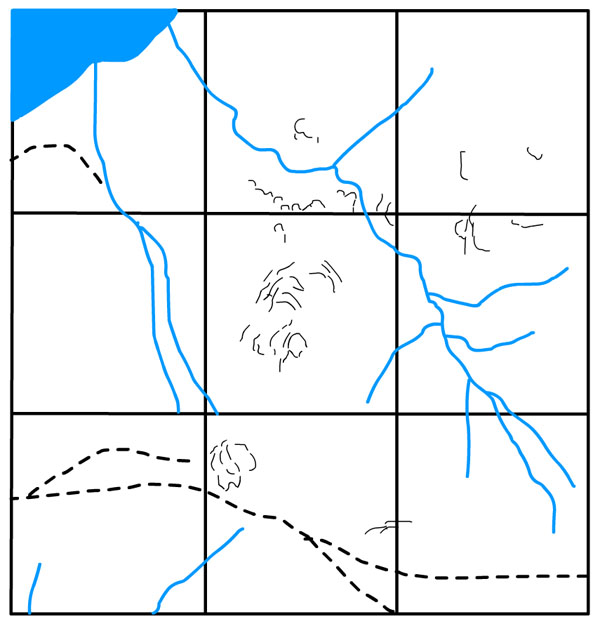 Catchment
Watershed
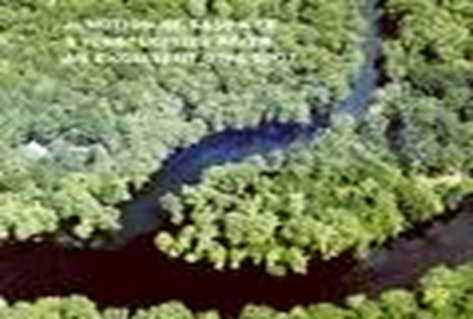 Source
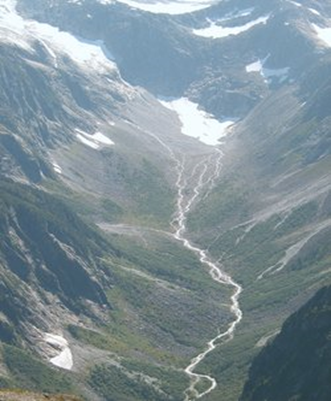 Confluence
IB Style Question: Draw a labelled diagram to show the inputs, stores, processes and outputs of a drainage basin system. [4 marks]
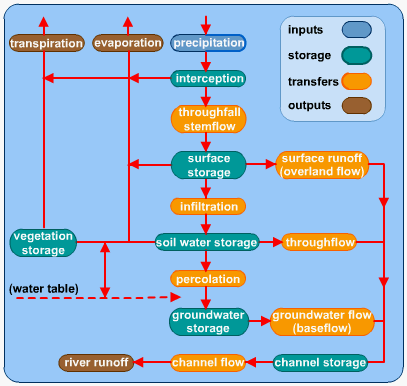 Draw it.
Learn it.
Know it.
Systems Drainage Basin [Open]
Whilst the river shows the flow of water over land, there are two other key features of a drainage basin.
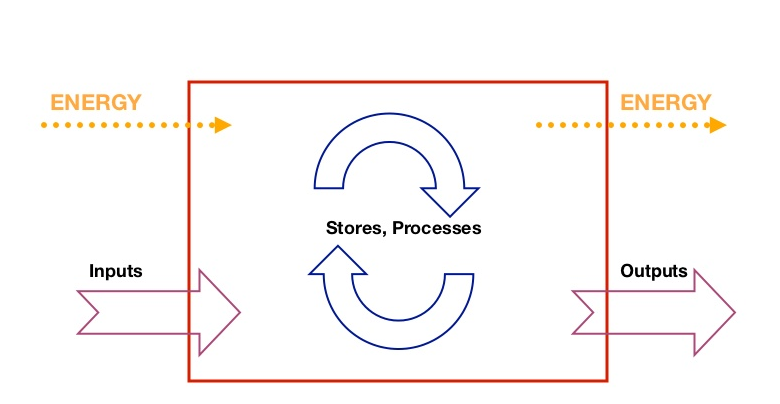 Infiltration - which is affected by the following: The nature of the precipitation (duration, total, area), vegetation interception, depression storage, Evapotranspiration, slope length and angle and the nature of the soil.
Groundwater - water collects in permeable rocks, known as aquifers. Variations in the level of the water table reflect surface topography. It is high in the valley and deep in the hills. The surface topography affects the flow of the groundwater, and this is known as the Hydraulic Gradient. Velocity ranges between 1mm/year and 1mm/day. Most rivers gain their water and flow from a combination of surface run-off and groundwater flow. Groundwater having a bigger influence in summer and autumn, run-off in winter and spring.
Soil moisture budget
Demo: With reference to the diagram, describe the graph ensuring to use some of the language below.
Soil moisture budget
Language to incorporate into your work
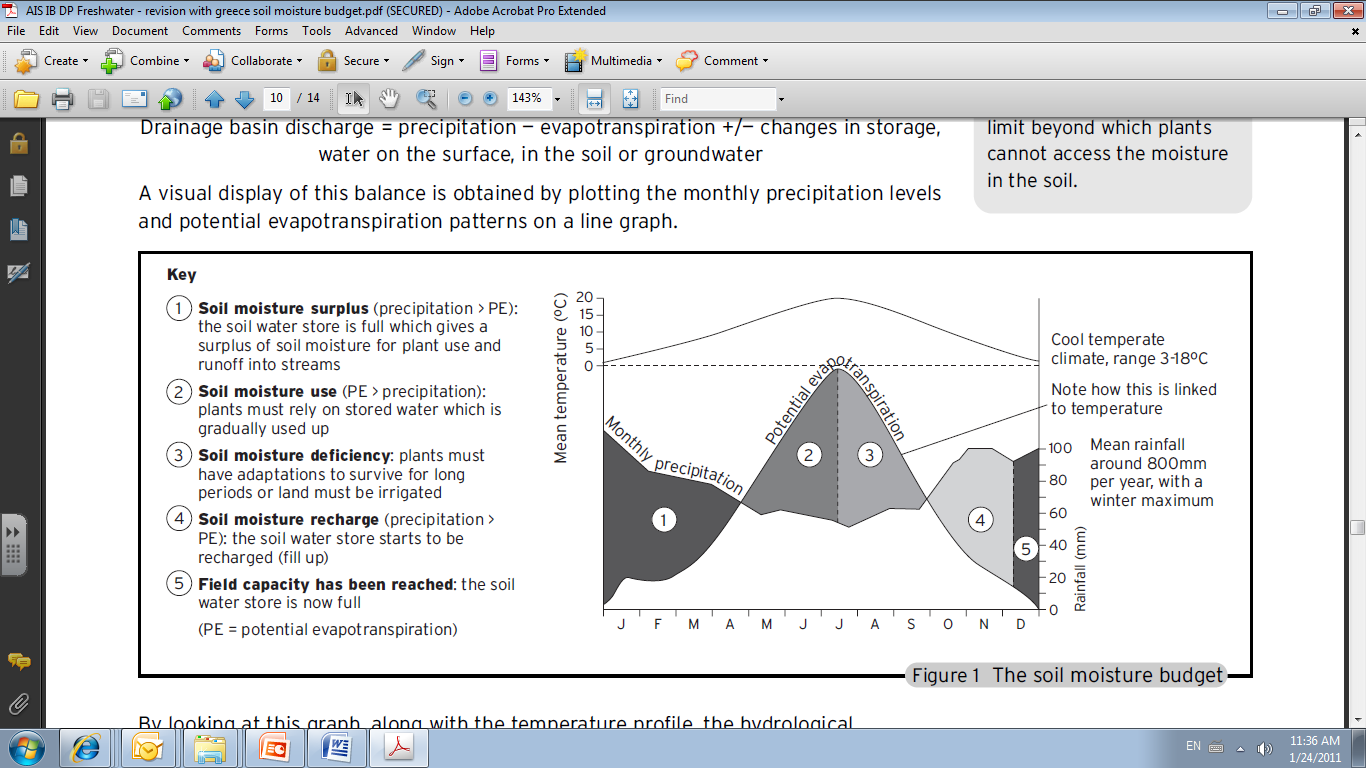 Substantial significantly fluctuationsexceptionslight (e.g. slight increase, slight decrease or decline)rapid (e.g. rapid increase)peak
Year
Challenge: What might the numbers 1-5 represent?
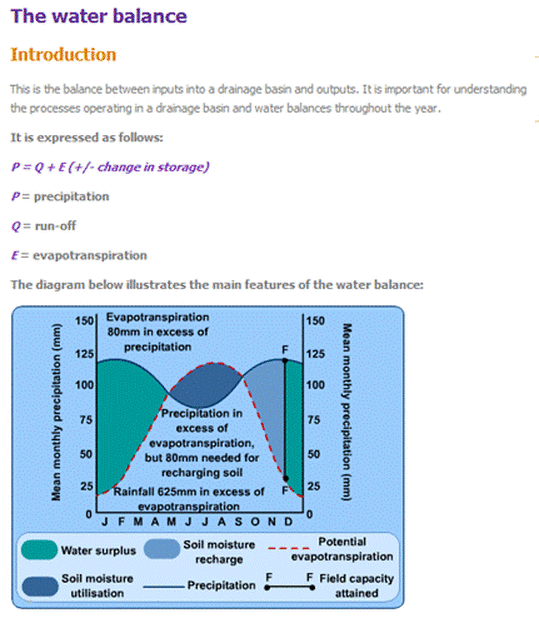 Maximum Water Yield (Water balance)
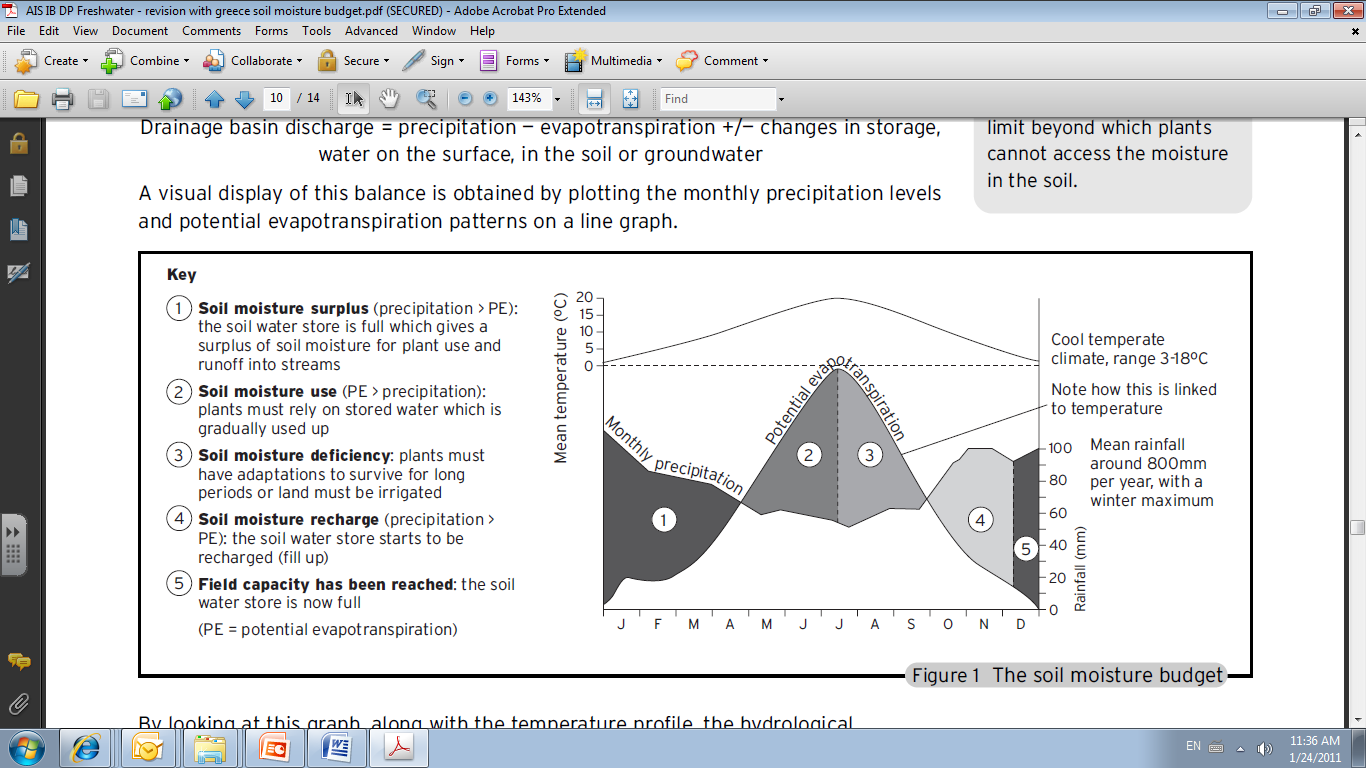 Example
WATER BALANCE =  shows the equilibrium between inputs and outputs to the drainage basin system where:

P= Q + E ± change in storage (P=Precipitation, Q= Runoff and E= Evapotranspiration)
Building Geographic Knowledge
Demo: Use your understanding to compare two of the worlds Drainage Basins. Match the facts on the next slide to the appropriate drainage basin in the world
Amazon River Basin
Nile River Basin
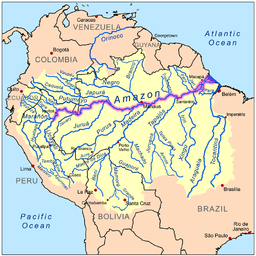 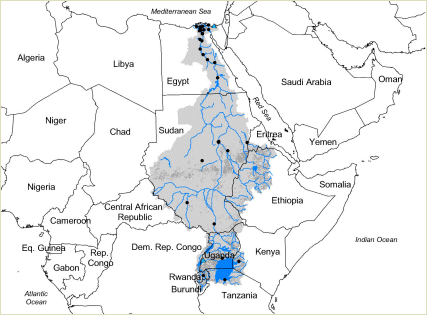 The Facts
Amazon River Basin
Nile River Basin
[Speaker Notes: 1, 4, 5, 6, 7, 9 are the Amazon. Pupils cut out the statements and stick on to the corresponding map]
The Facts: purple = The Amazon
[Speaker Notes: 1, 4, 5, 6, 7, 9 are the Amazon. Pupils cut out the statements and stick on to the corresponding map]
The Facts
Amazon River Basin
Nile River Basin
[Speaker Notes: 1, 4, 5, 6, 7, 9 are the Amazon. Pupils cut out the statements and stick on to the corresponding map]
Key Terms Quiz
Demo: Match the term with the definition.
Source
The point where two rivers meet.
Tributary
Imaginary line that separates one  drainage basin from the           next.
Confluence
The starting point of the river.
Land that gets flooded when the river overflows.
Watershed
Flood plain
A bend in a River.
Mouth
The river flows into a lake or the sea.
A river which joins a larger river.
Meander